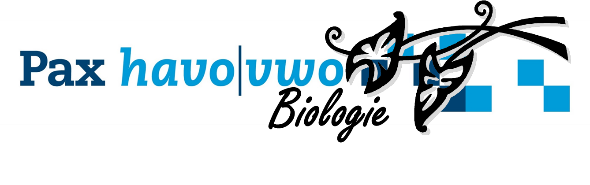 W60 – Over de zee, leren redeneren bij bio
Frank van Wielink – Pax havo|vwo Druten
José Besselink – Radboud Docenten Academie Nijmegen
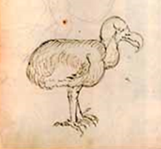 Dodo                                                       Mystery
NIBI-conferentie 2020
1/35
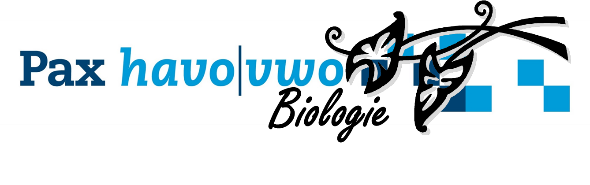 Inhoud
Inleiding 												(10m)
Metacognitie
Werkwijze DOT
Mystery
Les : mystery + nabespreking                                                 	(45m)
Nabespreking van de les + nabespreking                			(10m)

Algemene nabespreking. Wat levert het op aan inzichten?	(10m)
Docentgedrag in de les
Ontwerpprincipes
Legenda:
José/Frank als workshopgever
Frank als docent
José als vakdidacticus
2/35
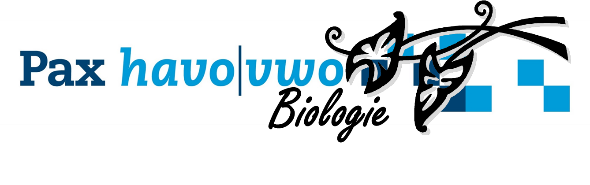 Aanleiding DOT-metacognitie
Persoonlijk voorbeeld (F)
Persoonlijk voorbeeld (J)
3/35
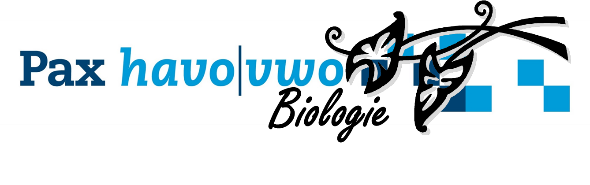 Leren door leerlingen
Drie principes

Activeren en gebruiken van voorkennis
Nieuwe begrip wordt geconstrueerd op basis van bestaand begrip en ervaringen.
  
De essentiële rol van feitelijke kennis en de constructie van conceptuele netwerken om te kunnen begrijpen en toepassen.
Feitelijke kennis moet betekenis gegeven worden door het te koppelen aan conceptuele netwerken.
  
Het belang van metacognitie
Expliciet maken van het (vakspecifiek) denken helpt bij het maken van een transfer naar andere situaties.
Donovan, S., & Bransford, J. (2005). How students learn : History, mathematics  and science in the classroom.
Dia: bijeenkomst 3 DOT, Harry Havekes
4/35
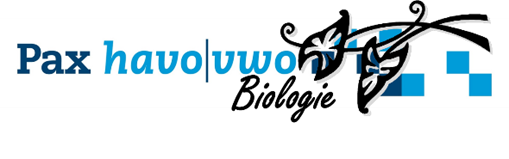 Vakspecifieke vaardigheden
CvTE. Examenprogramma biologie HAVO/VWO 2020.
5/35
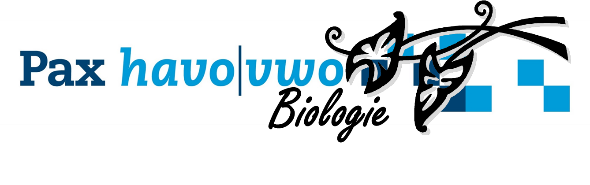 Afbakening van de DOT
Resource management
Zelfkennis en het inzetten van de omgeving (om hulp vragen, passende leeromgeving).
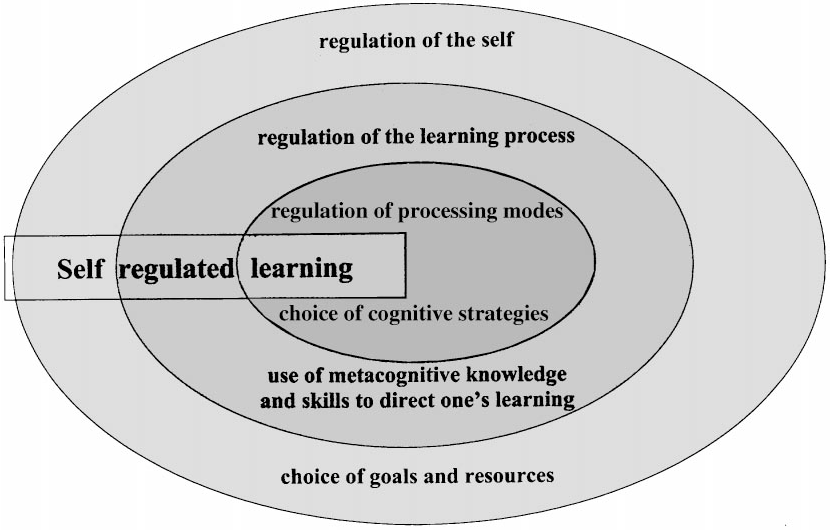 Plannen (doelen stellen, tijdsschema maken)
Monitoren (diagnostische toetsen)
Evalueren (resultaat en proces)
Leerstrategieën
(Her)structureren van kennis
	(outline maken, visualiseren/ 	conceptmaps)
Koppelen van kennis
	(activeren van voorkennis)
Uit: Boekaerts, M. (1996). Self-regulated learning at the junction of cognition and motivation. European Psychologist, 1(2), 100–112.
Dia: bijeenkomst 1 DOT, Lieke Jager
6/35
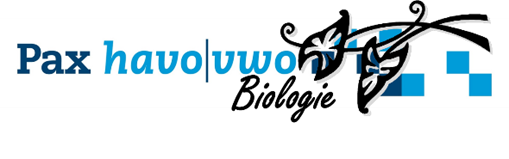 Hoe werken aan metacognitie?
Trainen in de context van wat geleerd moet worden.
Expliciteren van het oefenen, zodat leerlingen weten dat ze aan metacognitie werken.

Zelf verwoorden welke stappen je zet om een taak tot een goed einde te brengen (modelen door docent).

Groepswerk bij trainen aan metacognitie heeft positief effect. Leerlingen moeten hardop denken, hun denken ordenen en leren van elkaars leerstrategie.










Hattie, J. 2012 en Dignath & Büttner, 2008 in
Pedro de Bruyckere. (2017) Klaskit. Tools voor topleraren. Lannoo campus
7/35
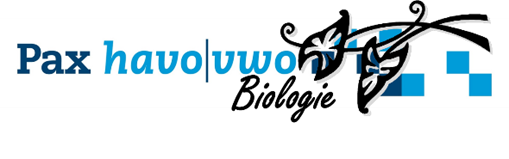 Werkwijze DOT-metacognitie
Stap 1. Zelf bewust worden van aanpak die nodig is
Stap 2. Bewust worden wat je als docent al doet in de klas
Stap 3. Expliciteren naar de leerlingen door modelen en vragen stellen
Stap 4. Versterking van het voorgaande en experimenteren met nieuwe 
(werk-)vormen
8/35
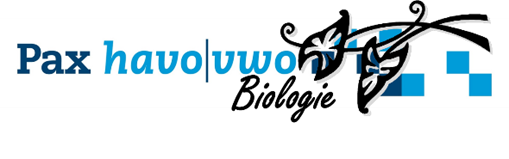 Aanpak workshop
De mystery uitvoeren en ervaren wat het met je doet
Adresseren docentgedrag
Ontwerpprincipes
9/35
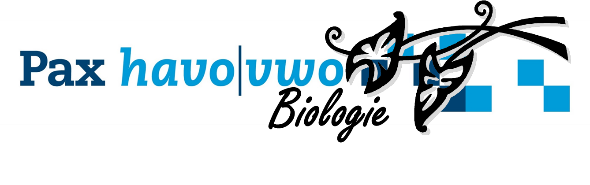 Mystery: Thinking through…
Een mystery is een verzameling van (verschillende) gegevens die leerlingen (moeten) gebruiken om een beredeneerd antwoord te geven op een centrale vraag.
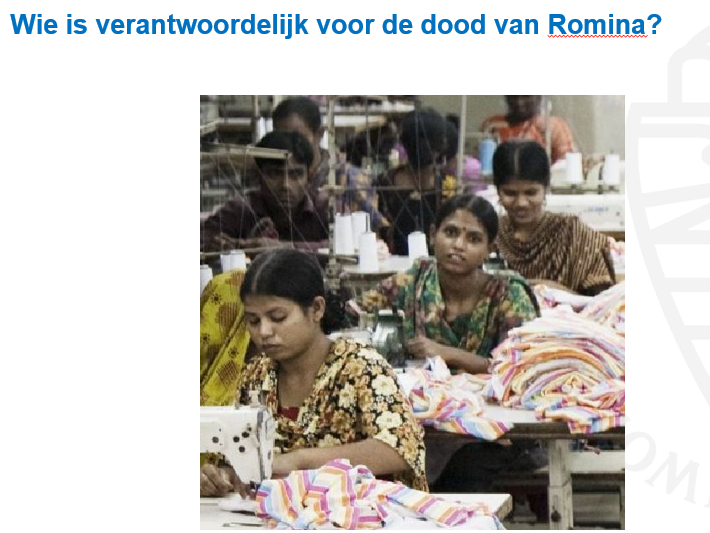 10/35
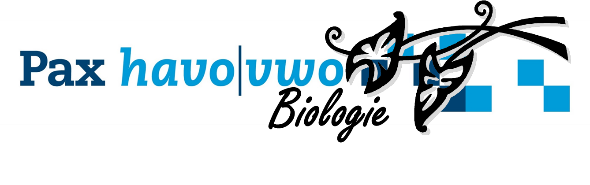 Mystery: Thinking through…
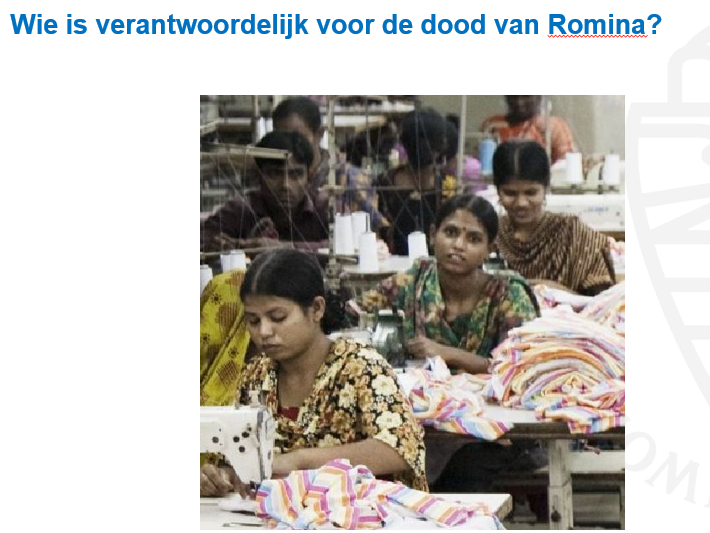 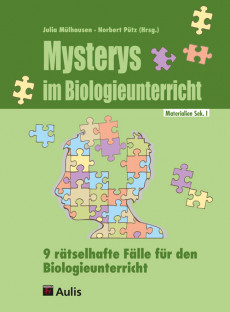 11/35
[Speaker Notes: Teaching enquiry with mysteries incorporated]
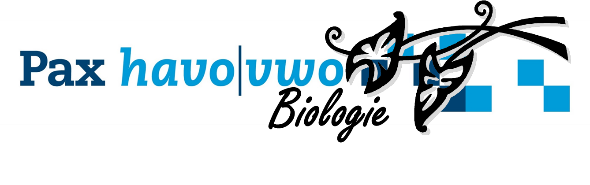 Kenmerken van  Leren Denken met … (Leat,1996)
Divergente opdrachten  geen vaststaand  stappenplan 	
	-  	meerdere  oplossingen mogelijk 
	- 	meerdere manieren van oplossen mogelijk

 Samen kennis construeren 
           - 	stimuleren  van gebruik van al aanwezige  kennis
	- 	stimuleren van meerdere vormen van denken
	- 	overleggen, samenwerken  “brains on the table” 

Combinatie van  ‘knowing’  en ‘doing’ 
           -	zowel begripsmatige kennis,  procedurele kennis  als metacognitie nodig 

Ontwikkeling  metacognitie 
	- 	niet alleen ‘weten wat’, ook ‘weten hoe’

Aandacht voor relevantie / betekenisgeving 
	 -   herkenbare  problematiek,  concrete  levensechte voorbeelden


	Dia: bijeenkomst 6 DOT, Fer Hooghuis
12/35
Mystery
Een mysterie is een verzameling van (verschillende) gegevens die leerlingen (moeten) gebruiken om een beredeneerd antwoord te geven op een centrale vraag. 

	Probleemgestuurd
	De vraag of het dilemma vormt de kern van een mysterie.
	Authentiek
	De mysterie is gebaseerd op levensechte situaties.
	Relatie tussen macro/meso en micro
	Formulering en informatie afgestemd op leeftijd en niveau.

De gebruikte informatie kan bestaan uit tekst, kaarten, afbeeldingen, objecten of een combinatie daarvan.




	Dia: bijeenkomst 6 DOT, Fer Hooghuis
13/35
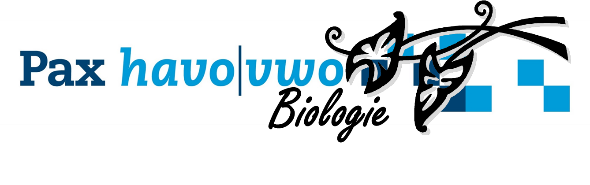 Mystery: de Dodo
14/35
[Speaker Notes: Teaching enquiry with mysteries incorporated]
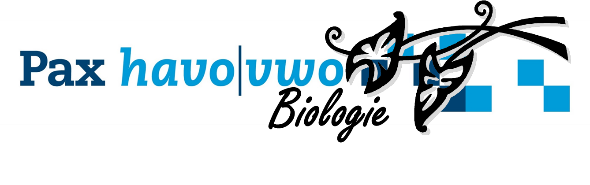 Mystery
Wat is er gebeurd met dit raadselachtige dier?
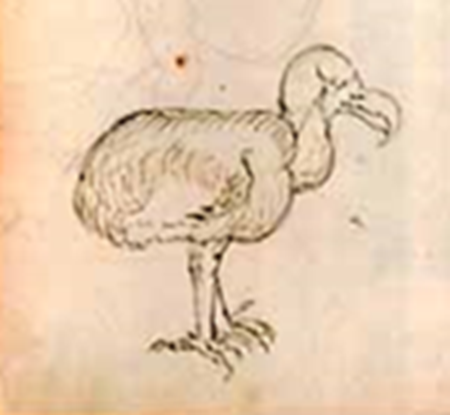 15/35
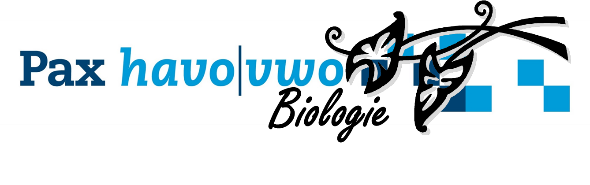 Mystery
Hoe komt het dat de Dodo is uitgestorven?
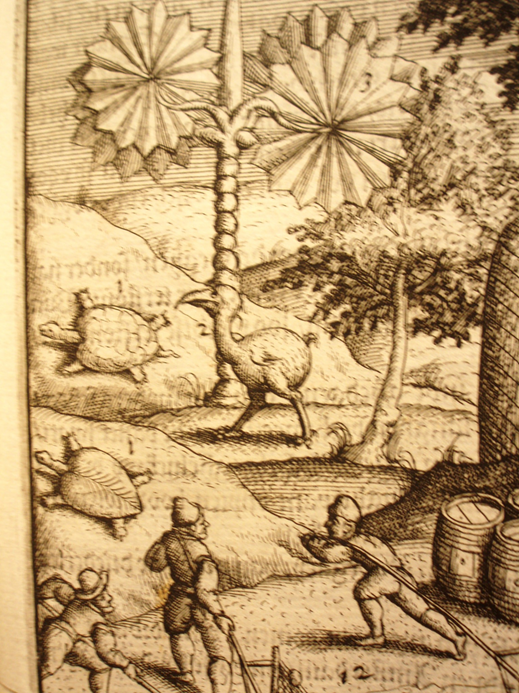 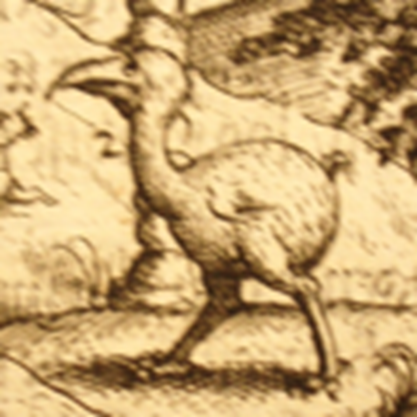 16/35
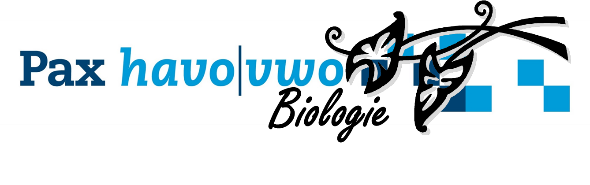 Mystery
Wat weet je van de Dodo?
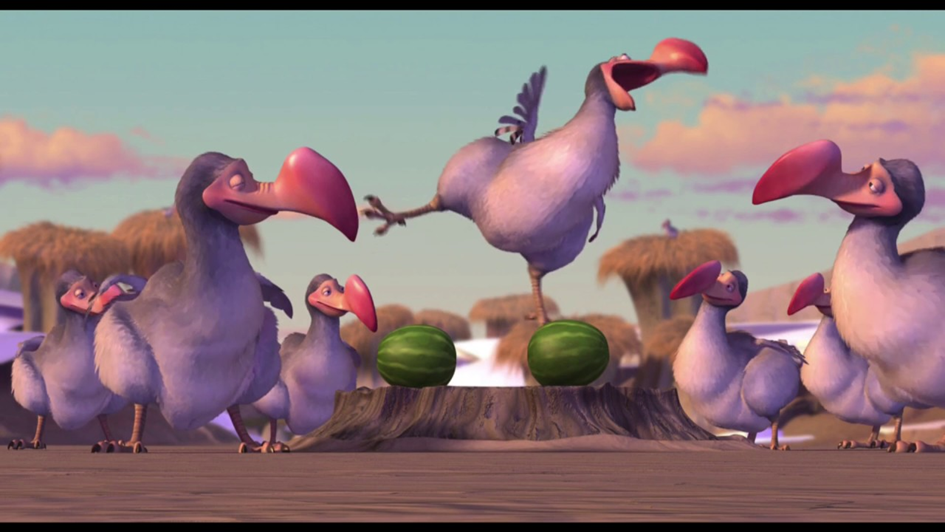 17/35
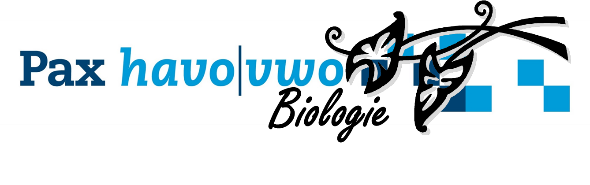 Mystery
Reconstructie Dodo natuurhistorisch museum Wenen
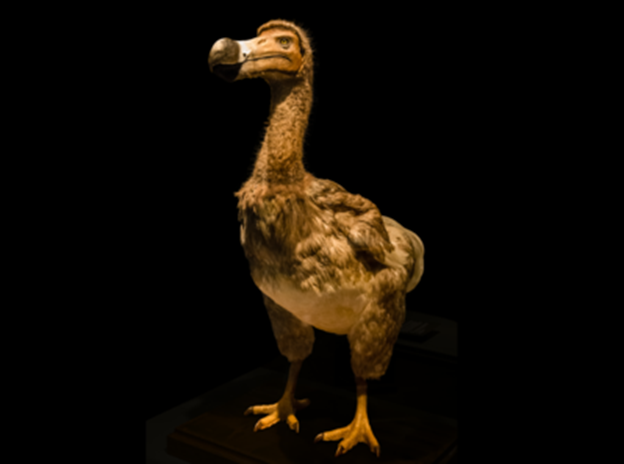 18/35
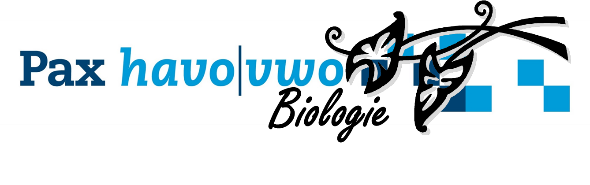 Mystery
Hoe komt het dat de Dodo is uitgestorven?
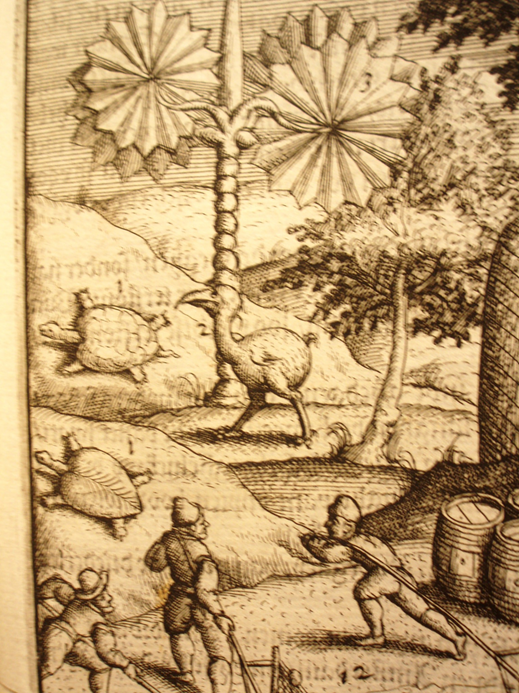 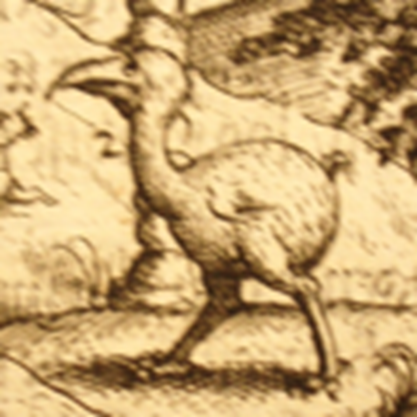 19/35
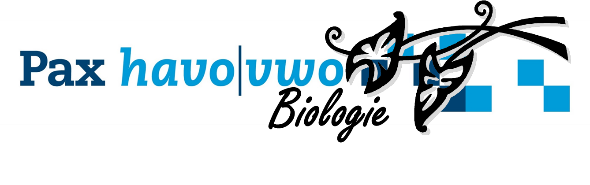 Mystery werkwijze
Groepjes van drie personen (lezer, opdrachtbewaker, observeerder).

Envelop met 36 kaartjes.  De teksten zijn gebeurtenissen en feiten. Orden deze volgens eigen inzichten.

 Geef antwoord op de vraag “Hoe komt het dat de Dodo is uitgestorven?” door:
	verschillende oorzaken op post-its te schrijven.
	met biologische begrippen te beredeneren hoe deze oorzaken elkaar beïnvloed 	hebben.
	te concluderen wat volgens jullie de hoofdoorzaak is.

 De observeerders schrijven de werkwijze van het groepje op. Hoe gaan ze te werk?

 Wie willen Frank als docent observeren? (3 personen)
20/35
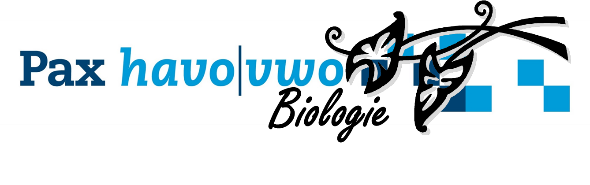 Mystery werkwijze
Plenair:
Elk groepje vertelt hoe jullie hebben beredeneerd wat de (hoofd-)oorzaak was dat de Dodo is uitgestorven.
De observeerder vertelt hoe jullie werkwijze was.


Biologische begrippen: soort, populatie, adaptatie, fitness, selectiedruk, natuurlijke selectie, eilandtheorie, predatie, biotoop, niche, microklimaat, exoot, beperkende factor, biodiversiteit, concurrentie, pioniersoort, successie, migratie.
21/35
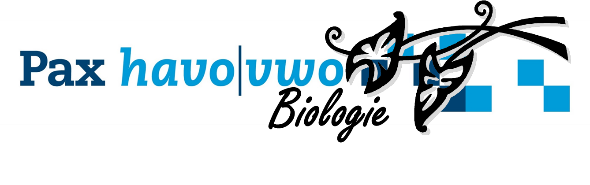 mystery
Nabespreking werkvorm
22/35
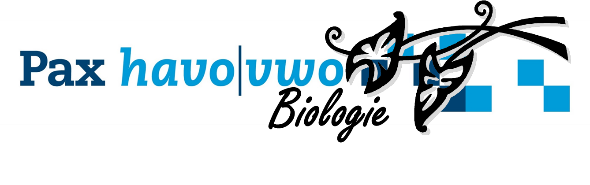 mystery
Nabespreking docentgedrag
23/35
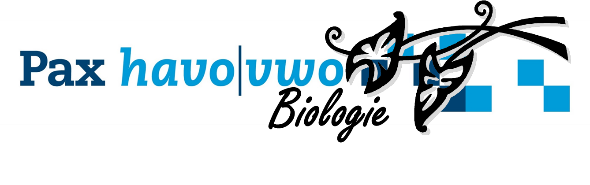 mystery
Nabespreking ontwerpprincipes
24/35
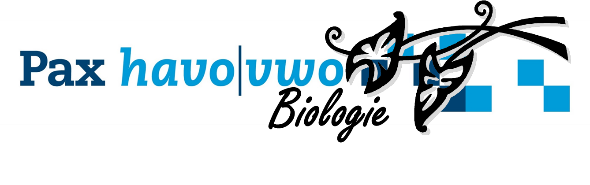 Fasen in het proces van denken
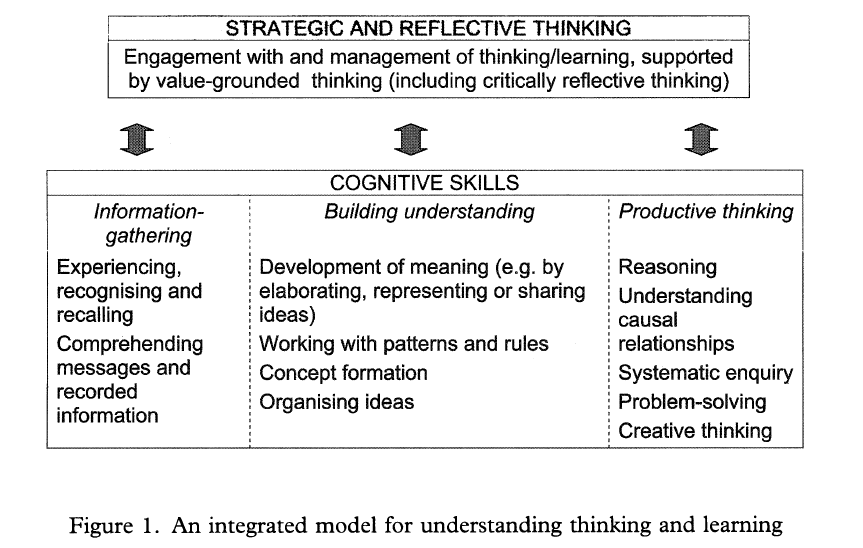 Redeneren
Causale verbanden leggen
ordenen
Patronen zien, ideeën verwoorden
Moseley et all (2005). Thinking skills frameworks for use in education and training.  British Educational Research Journal. Vol 31 pp 367-390
25/35
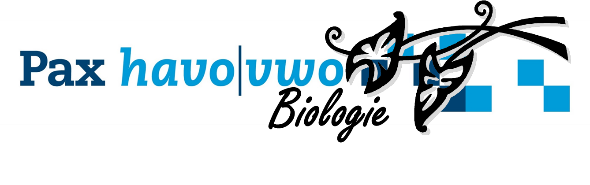 Aandachtspunten bij begeleiding mystery
Stel een duidelijk ‘denkvaardigheids-doel’ voor de mysterieles:
ordenen,  patronen zien, redeneren en argumenteren
biologisch onderbouwen van conclusies door inzet domein A vaardigheden

Las eventueel een tussenbespreking in om klassikaal te scaffolden

Bied hulp aan groepjes door didactisch te coachen:
Diagnosticeer hun vraag of probleem
Waar lopen jullie vast?
Hoe gaan jullie te werk?
Geef feedback op hun aanpak of modus
Stel vragen om hun aanpak te verbeteren of hun biologisch denken te verdiepen
Geef zo min mogelijk aanwijzingen
Voerman, L. & F. Faber (2016). Didactisch Coachen. Hoge verwachtingen concreet maken met behulp van feedback, vragen en aanwijzingen.  V&F Onderwijs Consult.
26/35
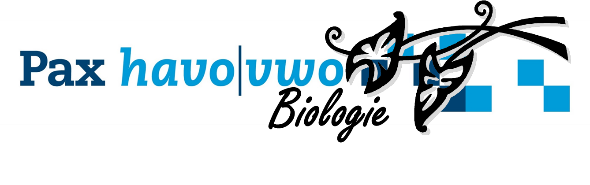 Aandachtspunten nabespreking
Neem  voldoende tijd

Frame and Focus 
Bedenk van te voren waar je de nabespreking op wilt richten. Vertel de leerlingen wat je met het gesprek  wilt bereiken.

op inhoud
Begin bij  de reconstructie van  ‘het verhaal’. Laat groepen  presenteren en aanvullen.
Daarna  de diepte in:  bijv. oorzaak – gevolg – probleem, directe en indirecte oorzaken, menselijke en natuurlijke  oorzaken, ecologisch en evolutionair denken.
Eindigen met mogelijkheden tot transfer van kennis

op aanpak
Inbreng van de verschillende observatoren
Expliciteren van de fasen in het proces van denken: ordenen, patronen zien en ideeën verwoorden, biologisch redeneren en beargumenteren
 Belang van zichtbaar maken denken (kaartjes ordenen, post-its)
Eindigen met mogelijkheden tot transfer van kennis
Dia: bijeenkomst 6 DOT, Fer Hooghuis
27/35
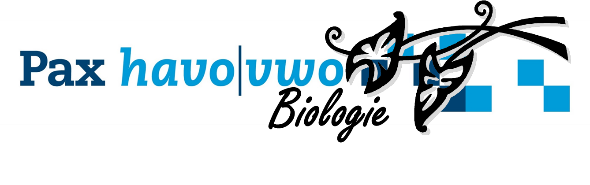 De rol van de docent bij de nabespreking
Vragen doorspelen











Dit patroon leidt tot dieper nadenken.
Vereist hoge kwaliteiten van de docent (organisatorisch, pedagogisch, didactisch).
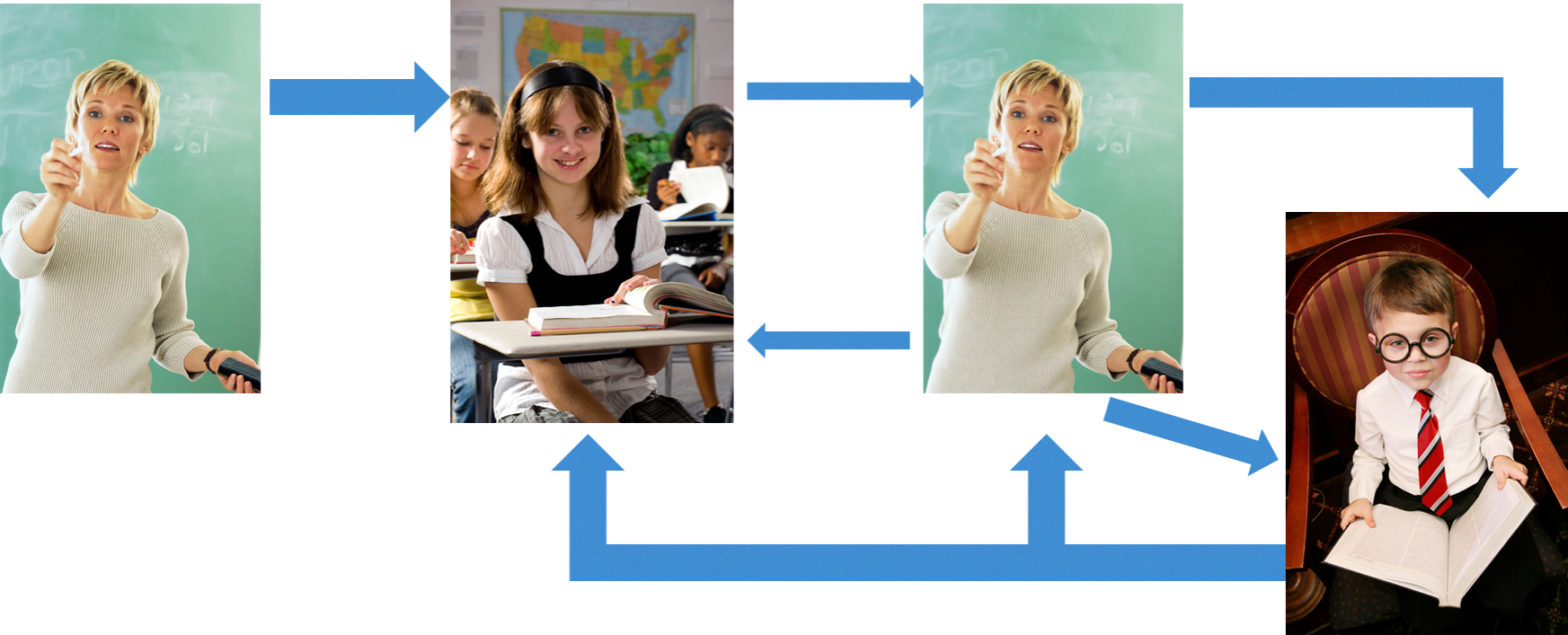 Dia: bijeenkomst 3 DOT, Harry Havekes
28/35
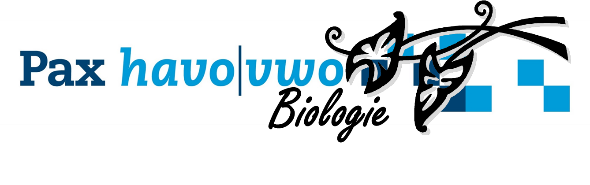 De rol van de docent bij de nabespreking
Creëer een balans tussen:
Pedagogisch handelen
Denken stimuleren

Hoe doe je dat dan?
Initiation – Response – Prompt – Response – Prompt - …. - Evaluation

Middelen
Responsive questioning (Chin)
Mercer: vijf vormen van prompts:
Recapitalizing	 samenvatten wat er is gezegd
Elicitation 		 reactie om verder denken/formuleren te stimuleren
Repeating		 om verder denken/formuleren te stimuleren
Reformulating 	 herformuleren om helderheid te verschaffen
Exhortation 		 stimuleren door nieuwe informatie in te brengen
Chin, C. (2006). Classroom interaction in science: Teacher questioning and feedback to students' responses. International Journal of Science Education, 28(11), 1315-1346. 
Mercer, N. (2000). Words and minds: how we use language to think together. London: Routledge.
Mercer, N., & Littleton, K. (2007). Dialogue and the development of children's thinking : a sociocultural approach. London ; New York: Routledge.
Mercer, N. (2008). Talk and the development of reasoning and understanding. Human Development, 51(1), 90-100.
Dia: bijeenkomst 3 DOT, Harry Havekes
29/35
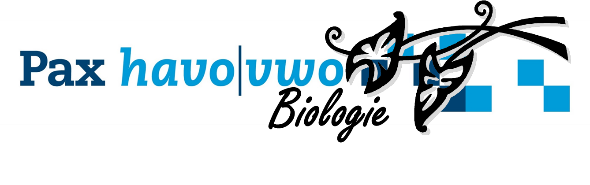 Mystery: richtlijnen  voor ontwerp
Kies een onderwerp / lees een krantenartikel/ kijk een documentaire.
Relatie met menselijk handelen, krantenberichten met biologische inhoud

Formuleer een open (divergente) vraag bij dit onderwerp.
  verklarend, voorspellend, waarderend, adviserend/ probleemoplossend

Kies relevante biologische denk- en werkwijzen en een passende maatschappelijke context.

Lees het krantenbericht nog eens door, nu vanuit de denkwijzen en  concepten die je wilt  inzetten.

 Classificeer de  gevonden  kreten en aanwijzingen. 
Aanleiding / gebeurtenis,  uitspraken  of handelingen van actoren,  biologische context,  maatschappelijke context, (ook niet –relevante informatie !)

 Maak een set  kaartjes.
Lewis, A., & Smith, D. (1993). Defining higher order thinking. Theory into Practice, 32(3), 131−137.
Jan Karkdijk , Joop van der Schee & Wilfried Admiraal (2013) Effects of teaching with mysteries on students’ geographical thinking skills, International Research in Geographical and Environmental Education, 22:3, 183-190
Hooghuis, F. & Willen. J. (2011) Het ontwerpen van een Mystery, Interne notitie ILS-RU)
30/35
Dia: bijeenkomst 6 DOT, Fer Hooghuis
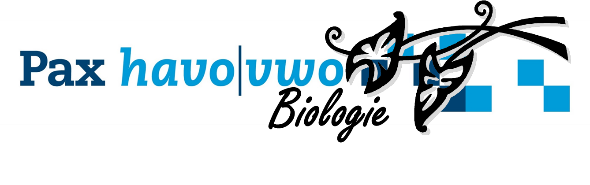 Mystery: aandachtspunten voorbereiding
Groepjes 
Groepjes van 3 (of 4) leerlingen werken goed.
Zorg dat ze aan een tafel of aangeschoven tafels zitten.
Rekening gehouden met specifieke zorgleerlingen in de klas.

Materiaal 
Zijn de teksten begrijpelijk geschreven?
Is de lettergrootte in orde?
Zijn er niet teveel / te weinig kaartjes?

Inhoud
Op niveau, niet te veel of te weinig informatie, geen conclusies?  
Is er voldoende uitdaging voor de meer begaafde leerling?
Dia: bijeenkomst 6 DOT, Fer Hooghuis
31/35
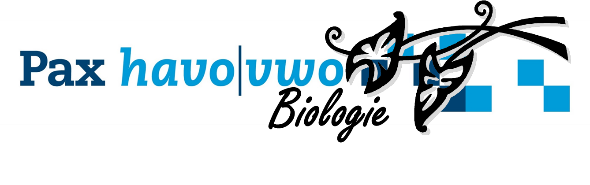 Ontwerpprincipes voor onderwijs
Cognitieve dissonantie
Zorg dat er iets van wrijving of verwondering of ander prikkel om te leren ontstaat bij de leerlingen
Gebruik de misconcepten bij leerlingen
Geef conflicterende informatie
Verrassende insteek op het thema

Stimuleer beargumenteerde afwegingen
Geef een evaluatieve vraag
Activeer voorkennis 
Maak het leren zichtbaar: brains-on-the-table
Stimuleer het denken door te vragen naar alternatieve antwoorden

 Schep een uitdagend leerklimaat
Structureer de ill-structered vraag 
Constante begeleiding door de docent
Observeer, luister  stel prompts (vragen om toelichting, doorvragen)
Responsive questioning & antwoorden beoordelen
Focus op historische kennis en op historische vaardigheden
Havekes, H., Coppen, P.-A., Luttenberg, J., & Van Boxtel, C. (2012). Knowing and doing history. A conceptual framework and pedagogy for teaching historical contextualisation. International Journal of Historical Learning, Teaching and Research, 11(1), 71-92.
Dia: bijeenkomst 3 DOT, Harry Havekes
32/35
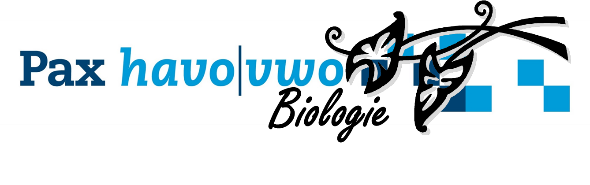 Vier observatiecriteria ICALT uitgelicht
18. Stimuleert leerlingen om over oplossingen na te denken
20. Laat leerlingen hardop denken 
23. Gaat na of de leerdoelen bereikt zijn
32. Vraagt leerlingen na te denken over strategieën bij de aanpak
Dia: bijeenkomst 5 DOT, José Besselink
33/35
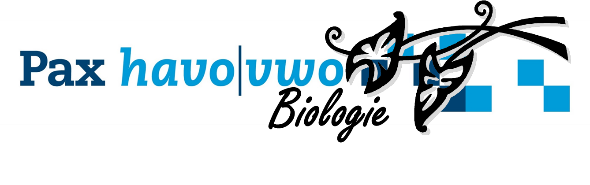 Afronding workshop
Take home messages
Feedback aan ons

Materiaal komt op de NIBI-site, neem nu de tipsheet metacognitie mee!

Contact?
f.vanwielink@paxchristicollege.nl
a.besselink@docentenacademie.ru.nl
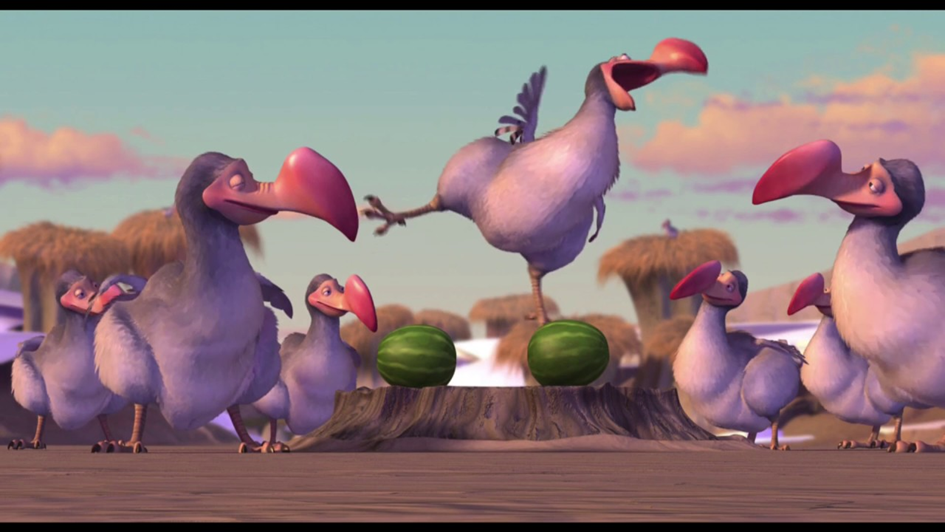 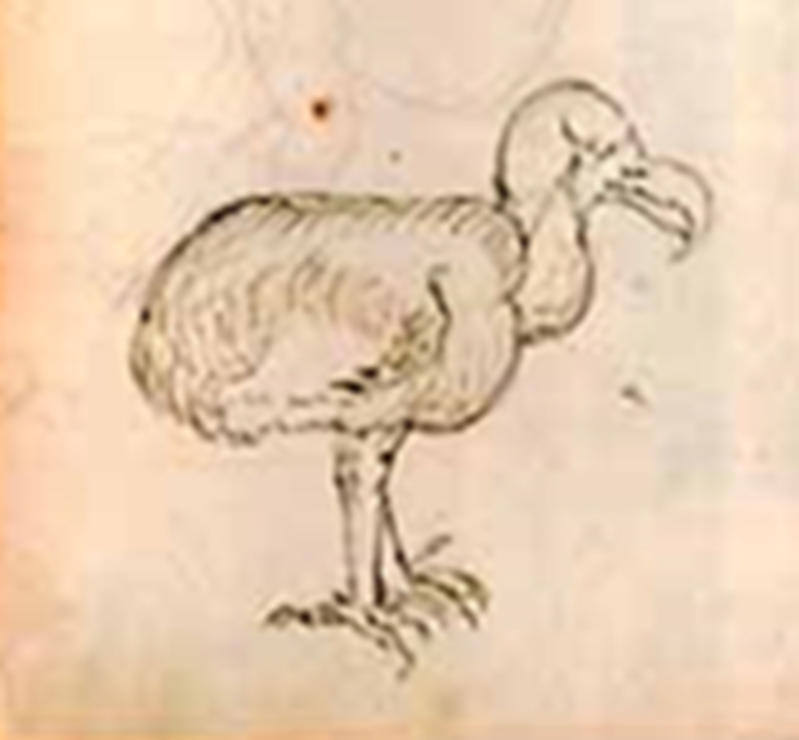 34/35
Verantwoording inhoud mystery
https://www.npostart.nl/de-toren/14-07-2019/VPWON_1281271
https://natuurwijzer.naturalis.nl/leerobjecten/de-dodo-succesvolle-overlever
 http://www.natuurinformatie.nl/nnm.dossiers/natuurdatabase.nl/i005419.html
promotie-onderzoek droogte 4200 jaar geleden Mauritius
https://www.nemokennislink.nl/publicaties/dodo-s-moeten-weerbaar-en-flexibel-geweest-zijn/
https://www.nrc.nl/nieuws/2014/11/10/uitgestorven-vergeten-dodo-skelet-stond-100-jaar-1436423-a290538
https://www.nrc.nl/nieuws/2003/11/20/dodo-later-uitgestorven-dan-gedacht-7662748-a1200388
https://isgeschiedenis.nl/nieuws/de-mens-heeft-de-dodo-tot-de-laatste-vogel-opgegeten
https://www.vocsite.nl/geschiedenis/handelsposten/mauritius.html
https://nl.wikipedia.org/wiki/Nederlands-Mauritius
35/35